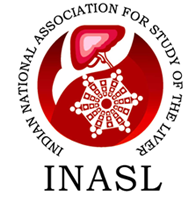 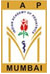 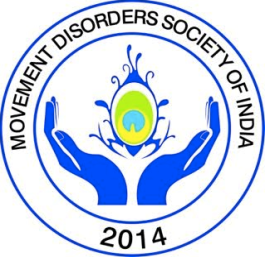 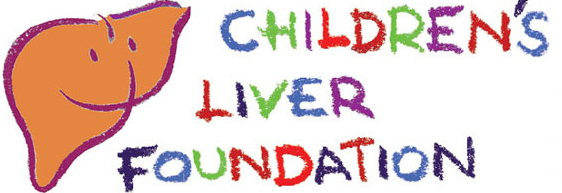 Wilsonian crisis
Chairpersons: Aabha Nagral, Prashanth LK,SK Yachha
Talk: Seema Alam
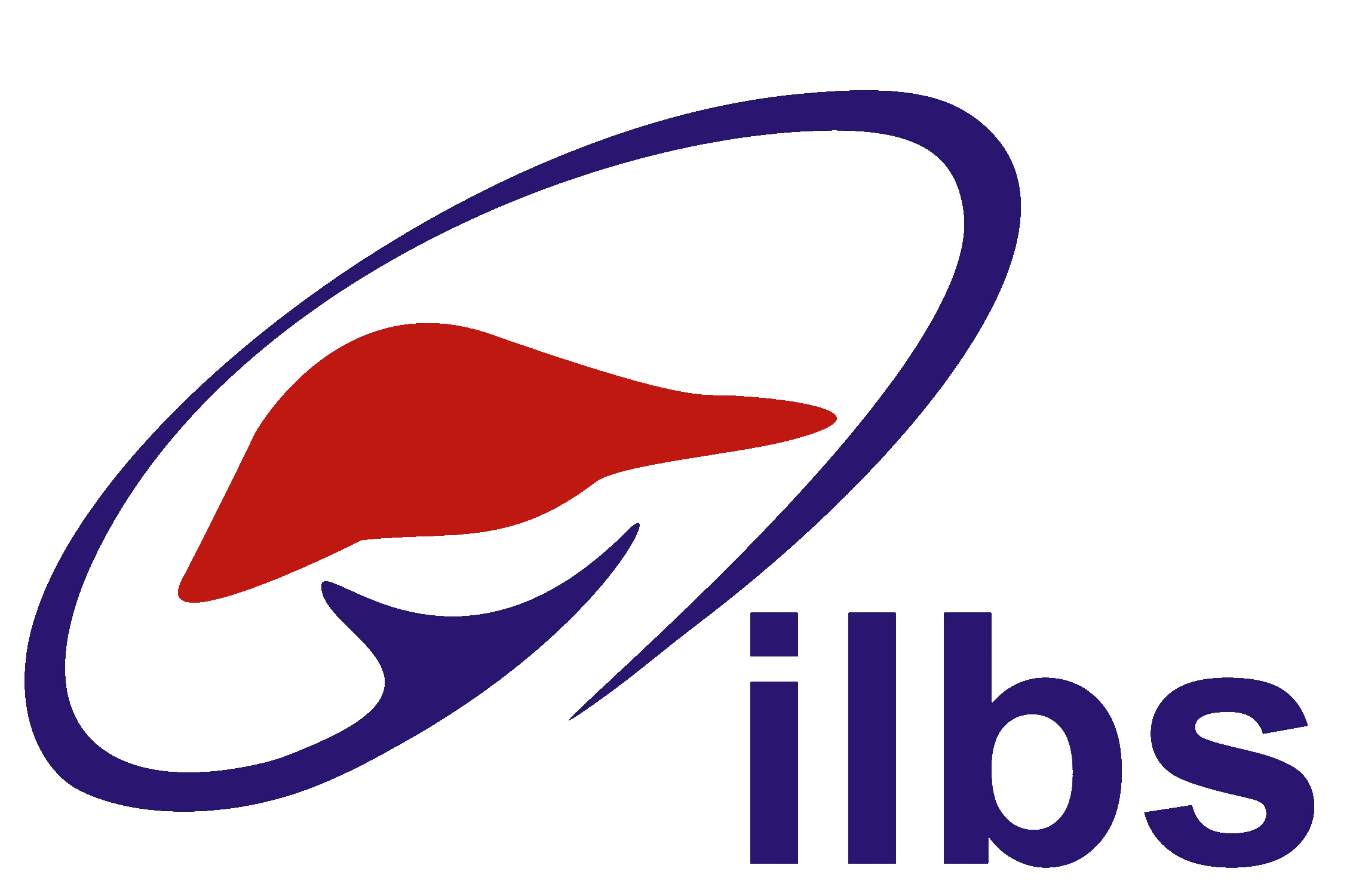 Wilsonian Crisis
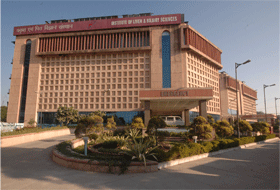 Department of Pediatric Hepatology
Institute of Liver and Biliary Sciences
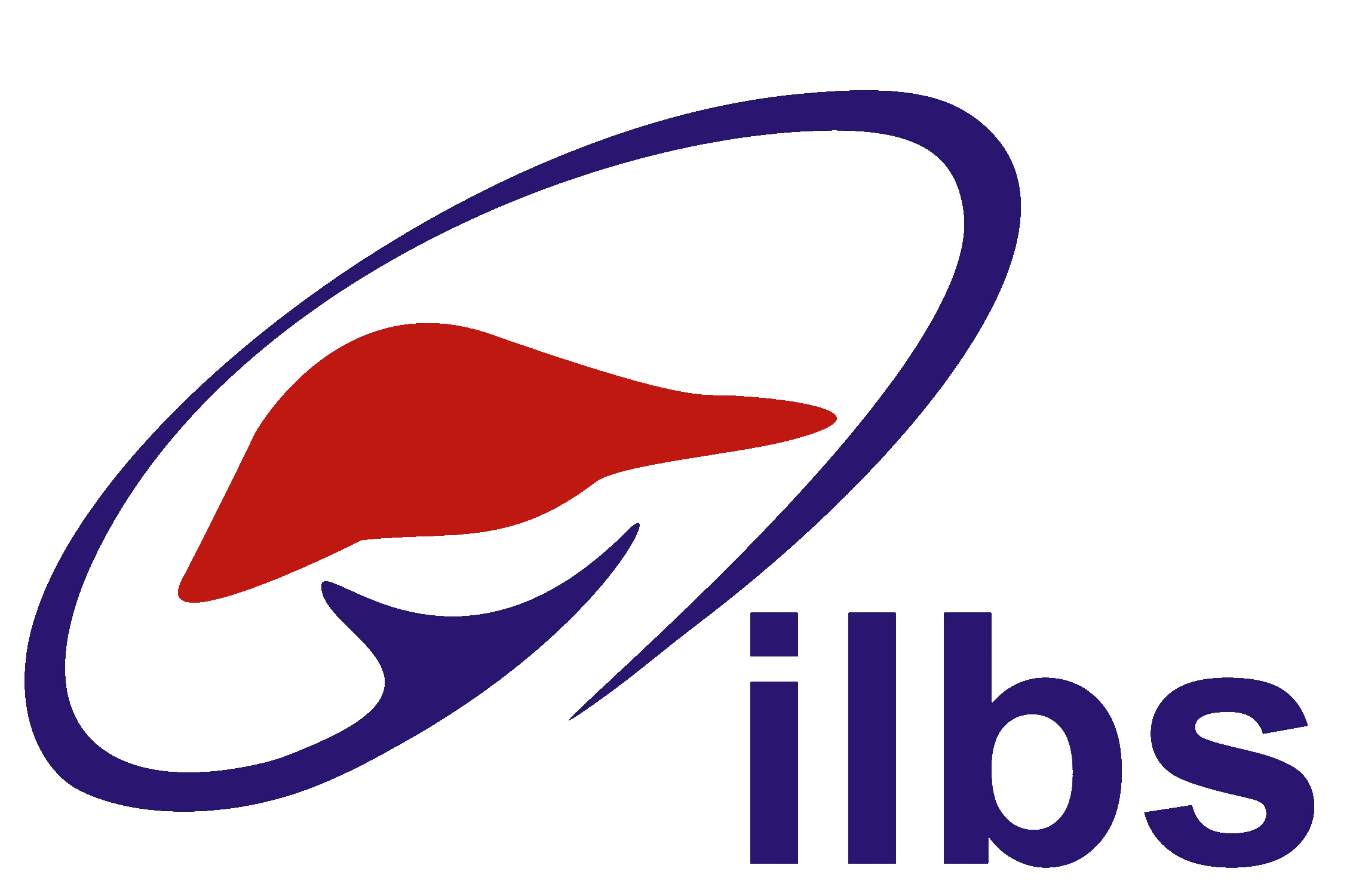 What is Wilsonian Crisis/ Fulminant WD ?  
Pathogenesis of FWD?
Diagnostic criteria of FWD
Prognostic indicies: ILBS data 
Treatment Modalities available 
ILBS data on HVPE
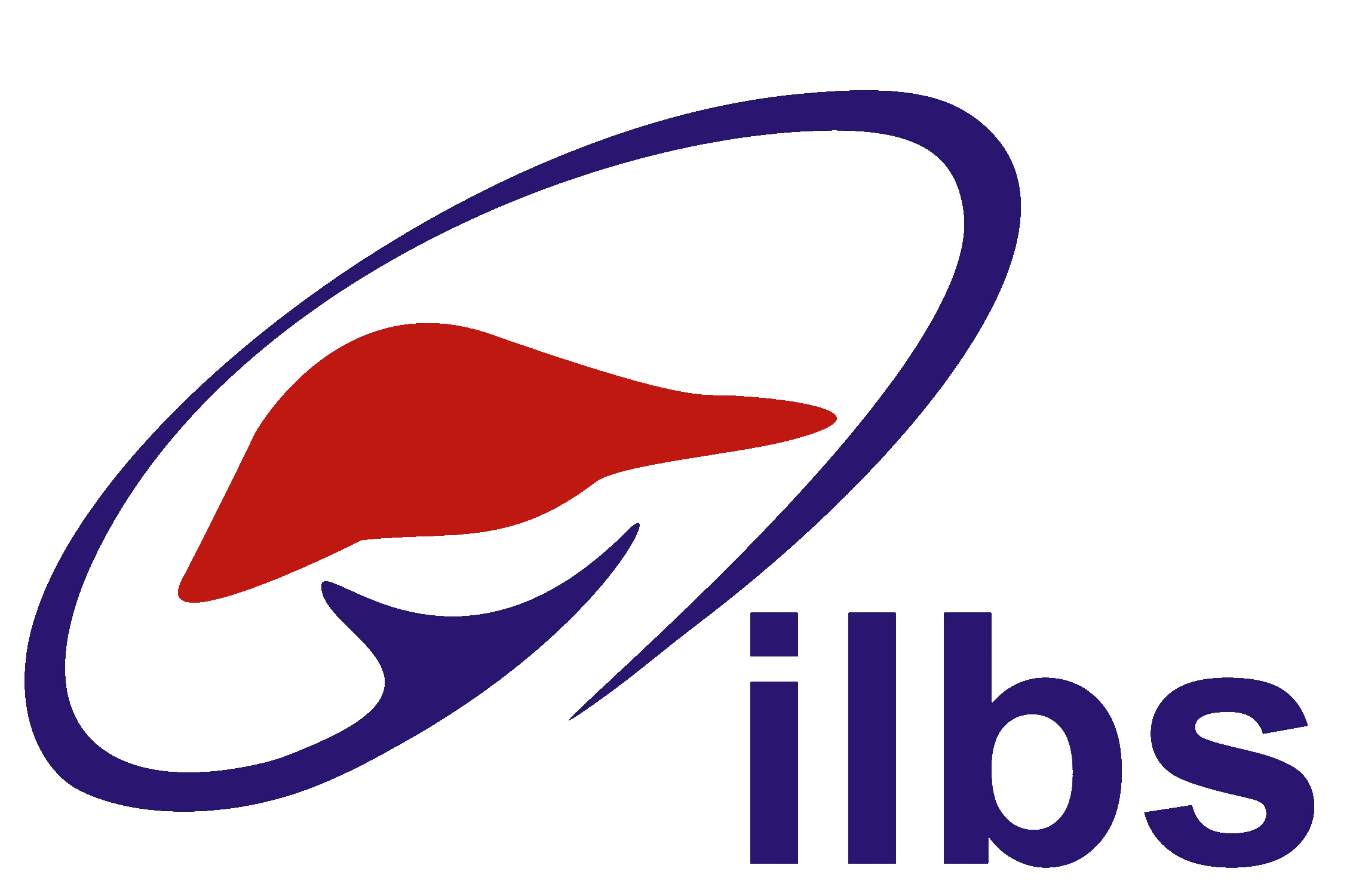 What is Fulminant WD?
Neurological
Liver
CLD


ACLF/ALF
Wilsonian Crisis
Hemolysis
Renal Damage
Most common presentation of WD : chronic liver disease or neurological
Wilsonian Crisis
ALF /ACLF associated with haemolytic anaemia and acute renal failure
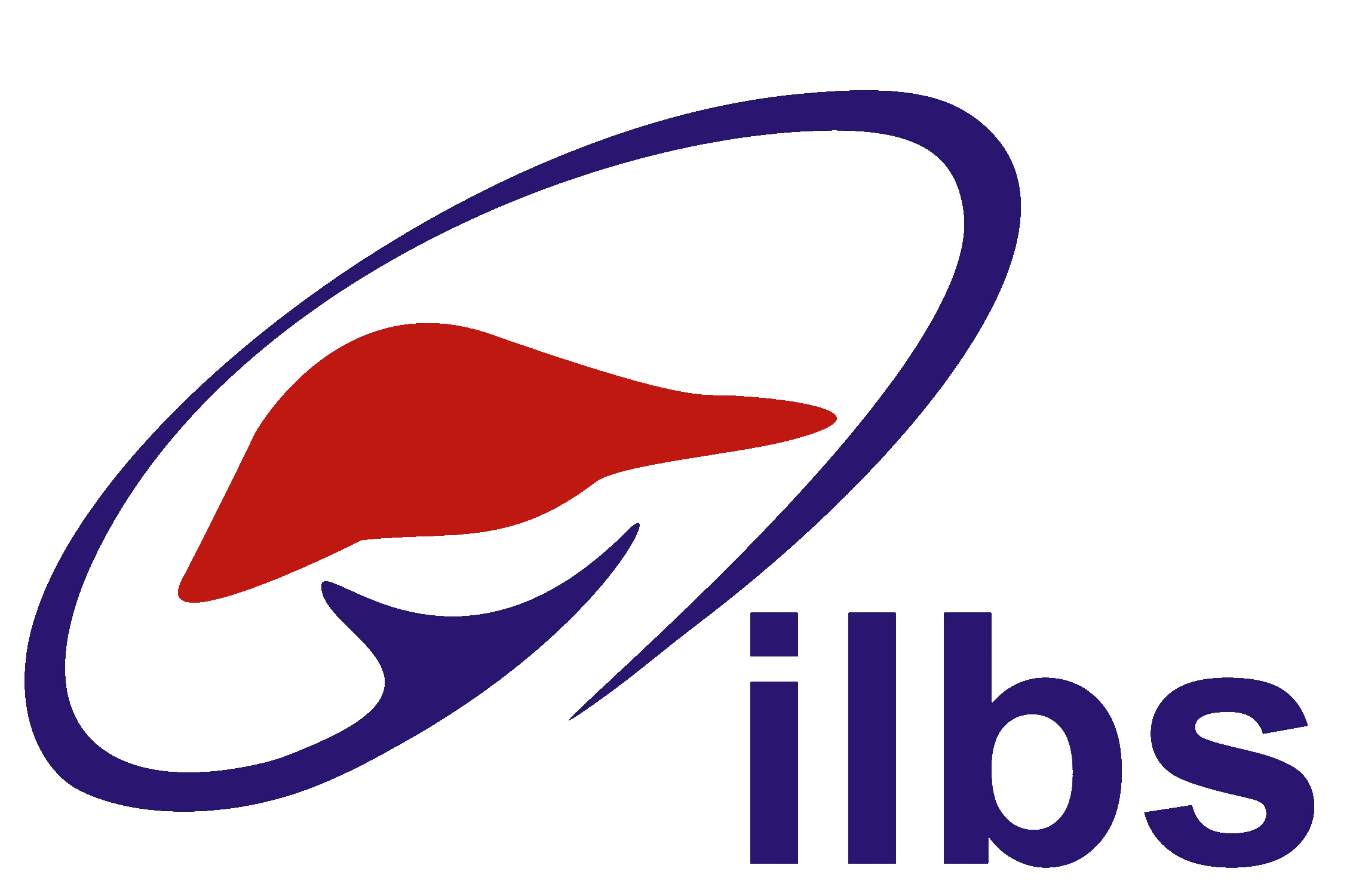 Children constituted 65.5% of all patients with FWD
Pediatric Critical CareMedicine. 2003; 4: 338–43.

3% of PALFSG Cohort were FWD
J. Pediatr. 2006; 148: 652–658.e2..
6–12% of patients with ALF referred for emergent orthotopic liver transplantation
World J Gastroenterol. 2007

Wilson’s disease D/D in any young patient presenting with ALF 
initial presenting symptoms of the disease, 
previously treated but stop their medications. 
 J Hepatol. 2012; 56:671–685.
Wilsons disease -  KEM  Hospital, Pune
Indian J Pediatr 2002
Fulminant Wilson
Rapid onset
Severe coagulopathy
Coomb’s negative hemolysis – severe intravascular hemolysis (cola-coloured urine)
Rapid progression to Renal failure
ALP (IU/L):Bilirubin (mg/dL) <2.2
AST:ALT >4
Encephalopathy
High mortality without LTV
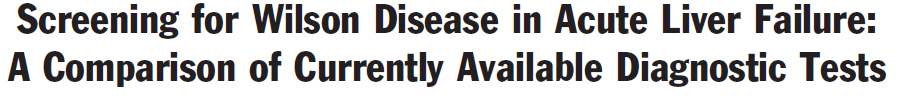 16 WD ALF + 124 Non-WD ALF
						Sens	Spec		LR+
Cp <20 mg/dL: Enzymatic 		21%	84%
			     Immunoassay	56%	63%

SAP: Bil <4				94%	96%		23
AST/ALT >2.2			94%	86%		7
Accuracy 100%
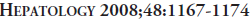 Failure of biochemical indices to diagnose WD in fulminant setting
21 WD &  193 non-WD ALF
SAP:Bil ratio <2: 	False + in 31%
AST:ALT ratio >4: 	False + in 43%
Sallie R et al.  Hepatology 1992; 16: 1206-1211
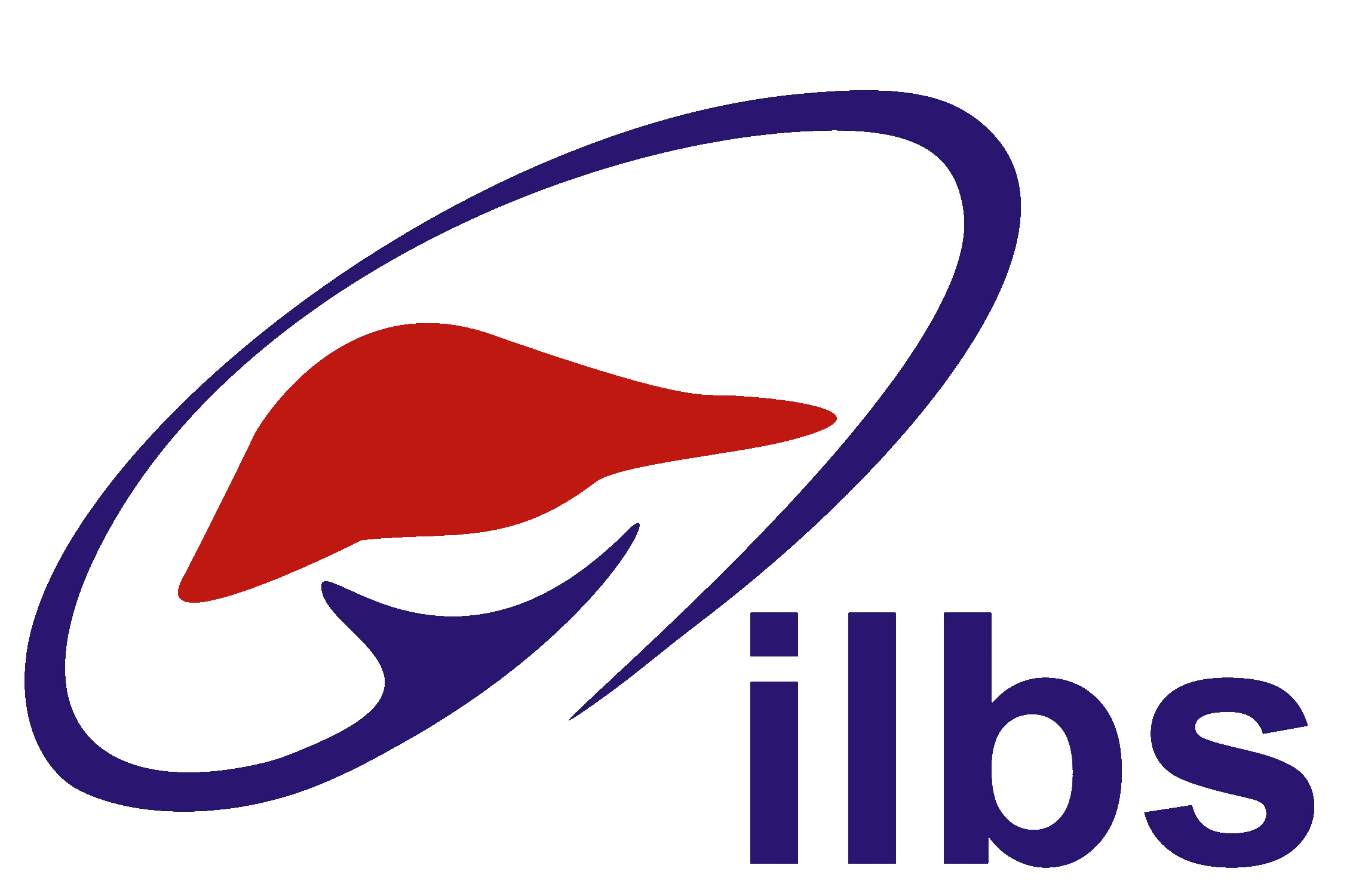 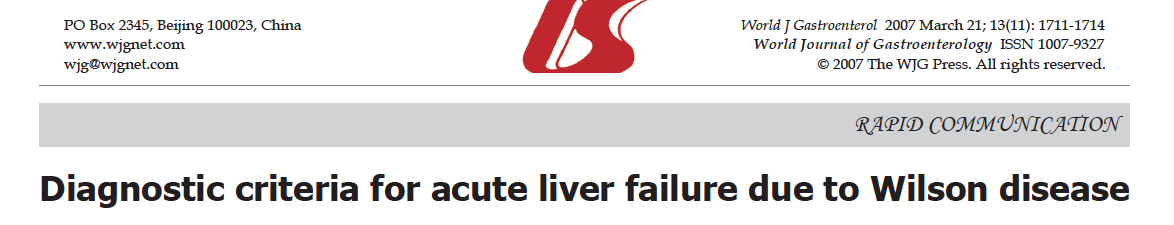 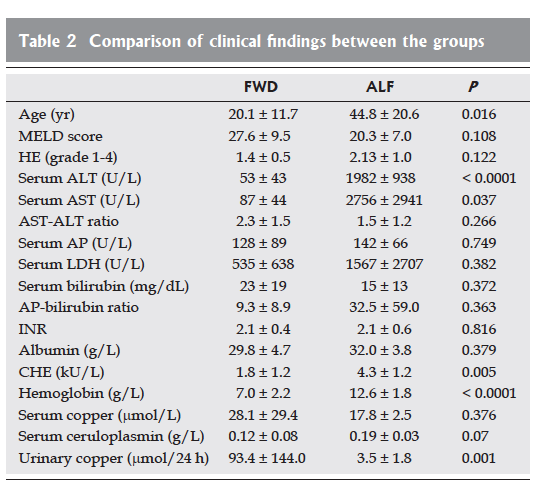 –Johnny Appleseed
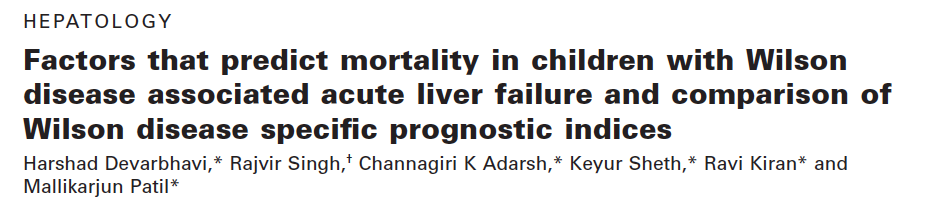 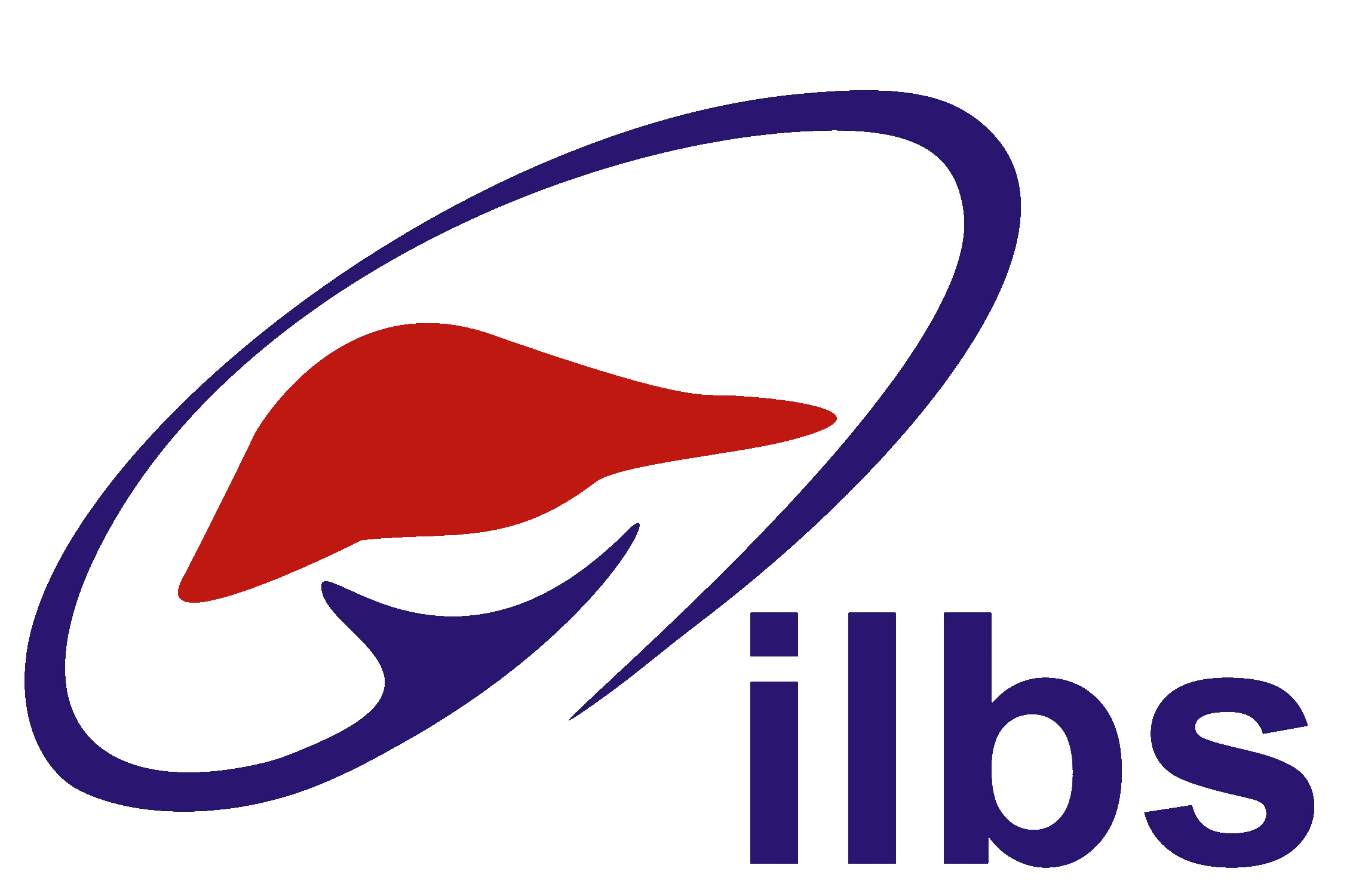 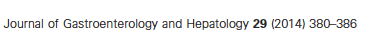 Time tested signs and tests such as KF ring, serum ceruloplasmin and urinary copper levels may still have a place including such important clinical clues as splenomegaly, ascites, and hepatomegaly.
Ratios of simple biochemical variables as pointers to an early diagnosis in patients with FWD have their limitations in children.
Hemolysis
Coombs negative hemolytic anemia
Marked hemolysis usually with severe liver disease
1-12% had hemolysis as presenting feature
Single acute episode / Recurrent / Chronic 
25% of jaundiced patients have hemolysis
Pathogenesis of FWD
Hemolytic process: sudden release of ionic Cu from necrotic hepatocytes into circulation.
Scheinberg IH, Sternlieb I. WB Saunders Company, 1984
Inhibition of Na pump by Cu: as in neurone: inhibits sodium potassium ATPase.

Proc Roy Soc Lond (Biol) 1966;106:285–94.
Cu induces reduction of RBC glutathione or presence of superoxide radicals: cause hemolysis.
        Hoogenraad T. WB Saunders Company, 1966
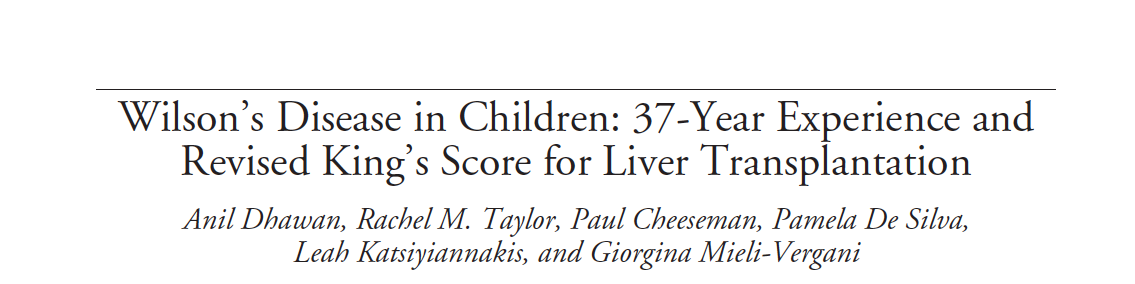 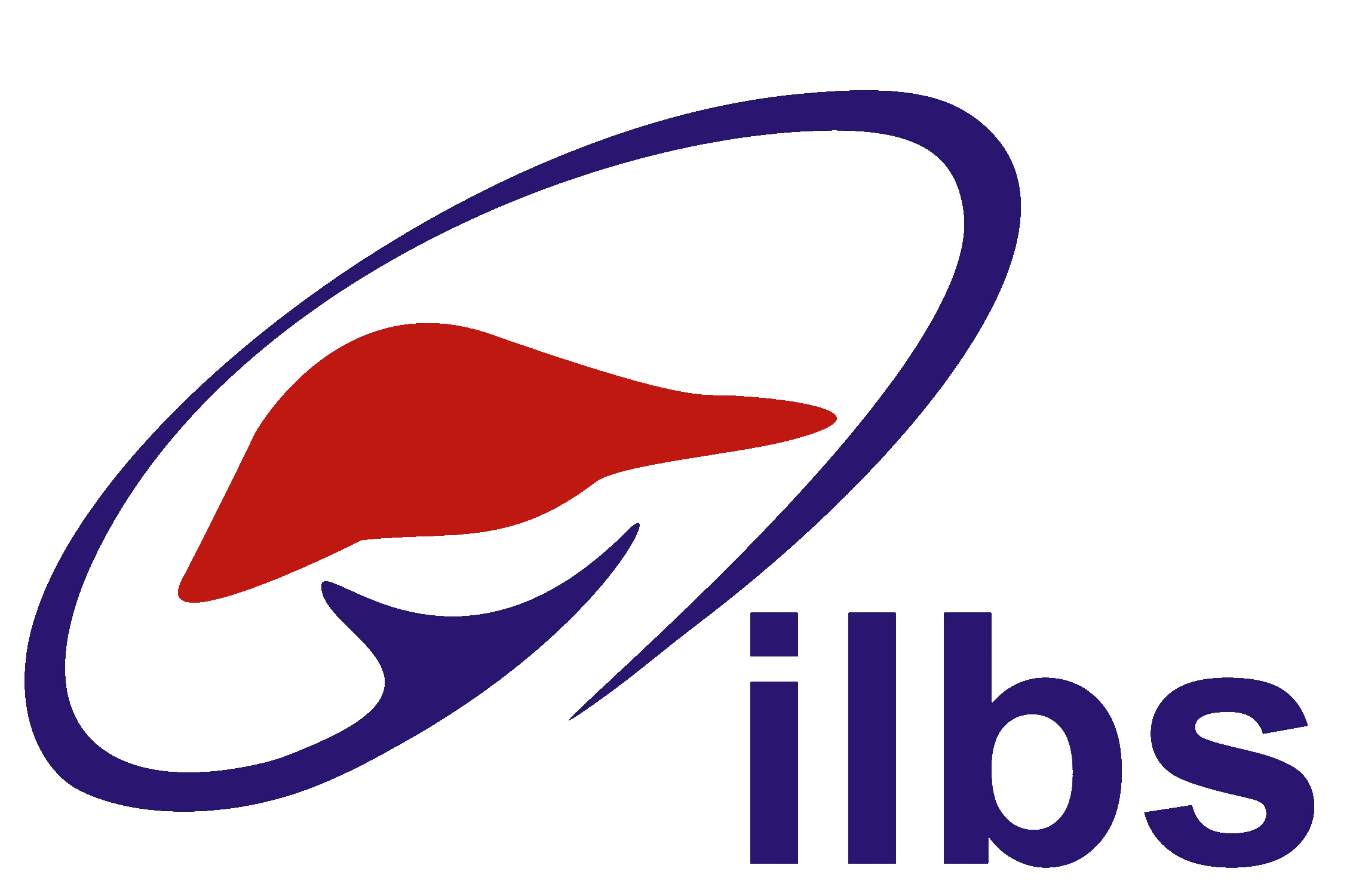 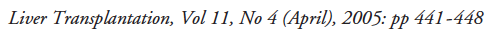 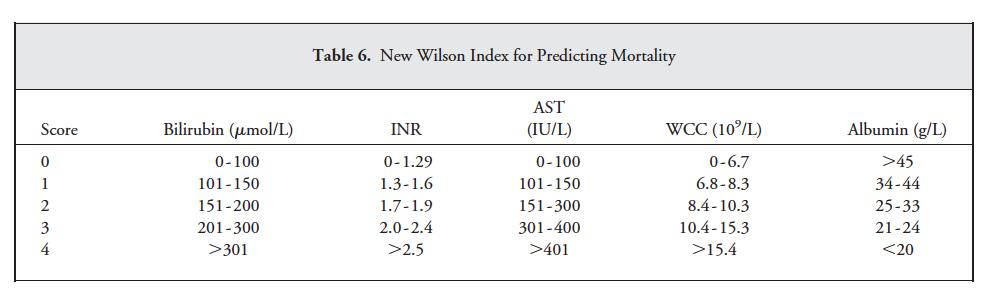 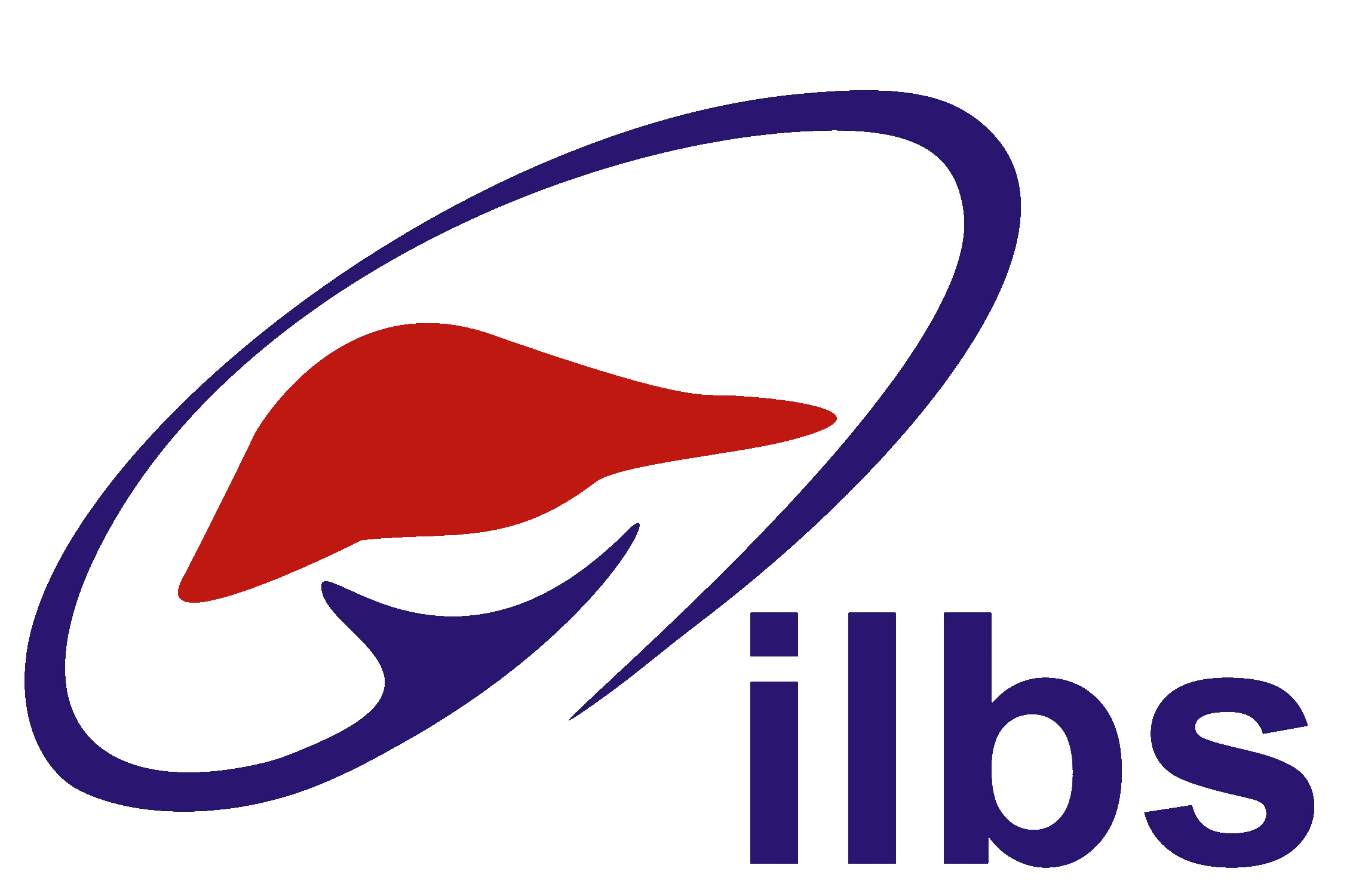 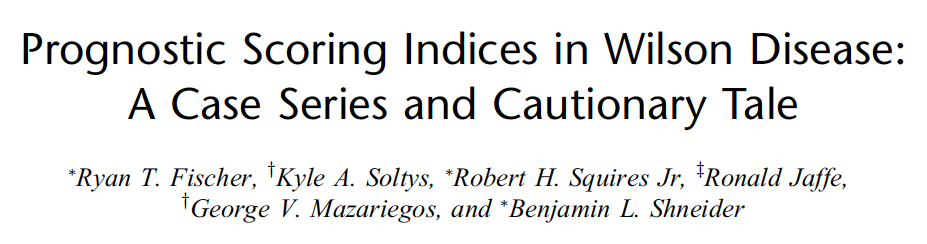 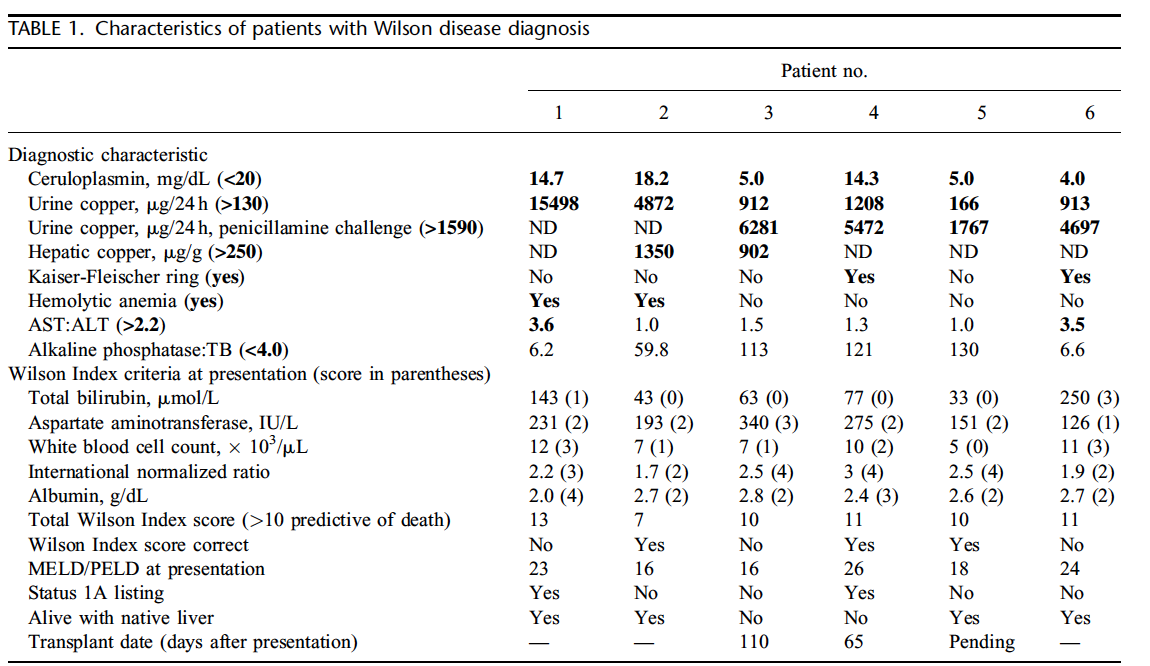 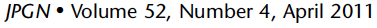 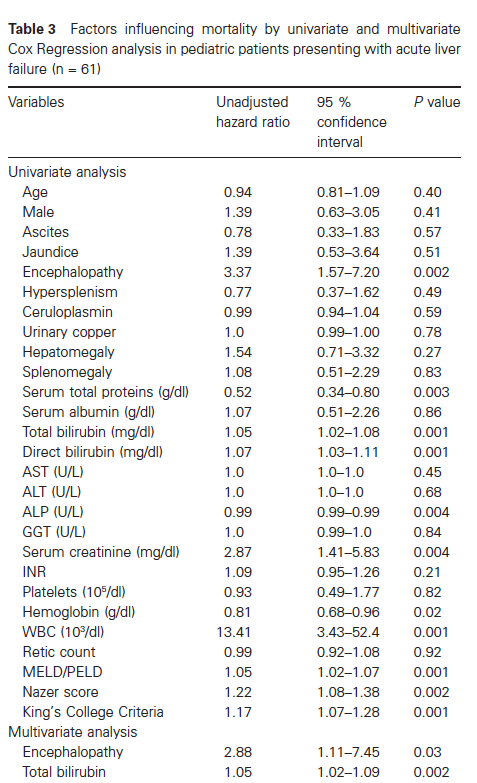 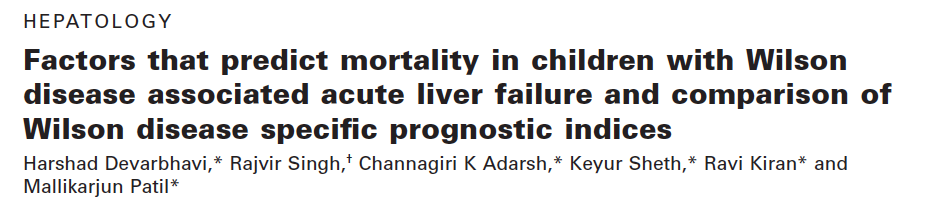 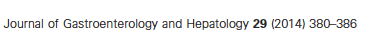 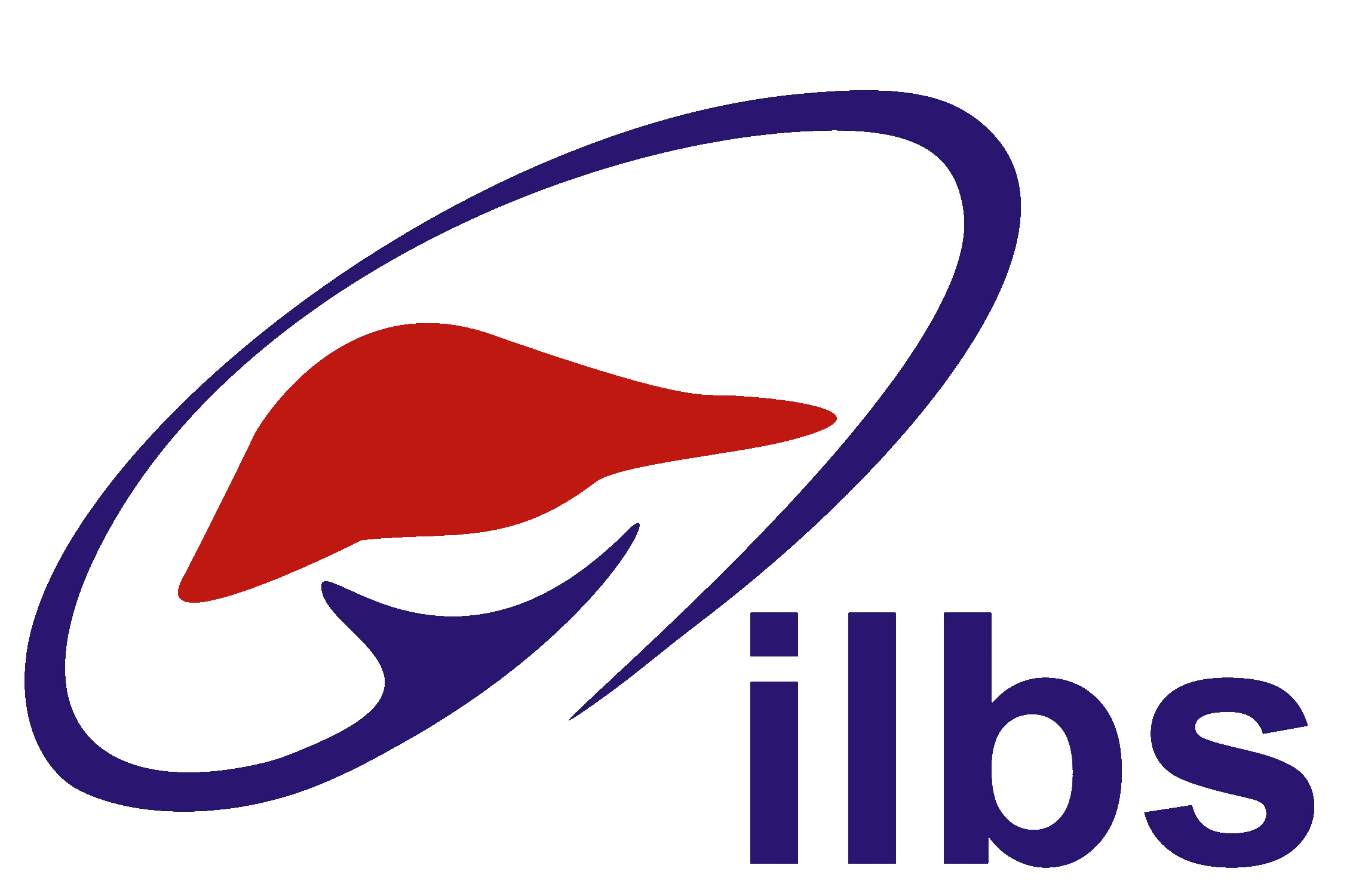 Regression formula developed to predict
mortality in our series of pediatric ALF secondary to WD
was as follows: Score = 2.87 °ø encephalopathy + 1.07 °ø total
bilirubin.
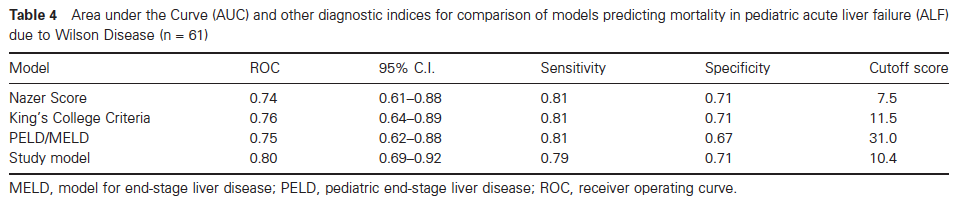 Children FWD: overall 54% mortality; 
                  HE gr 3/4 poor survival 
                  ALF without encephalopathy 32.4% mortality. 

NWI and PELD/MELD modest accuracy in predicting outcome.
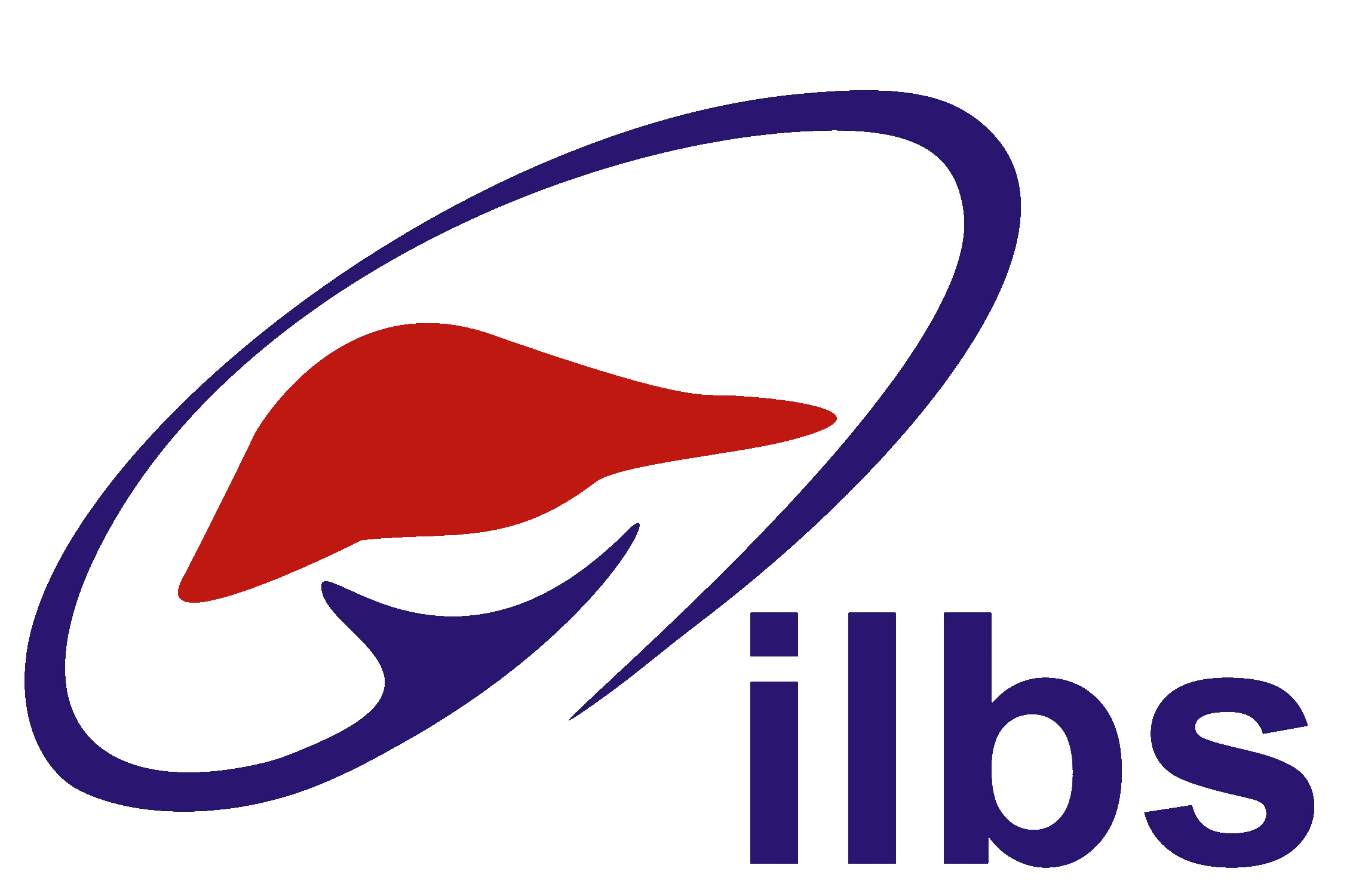 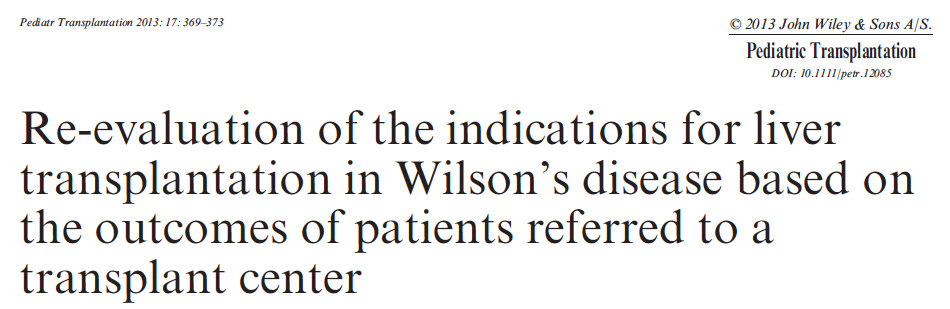 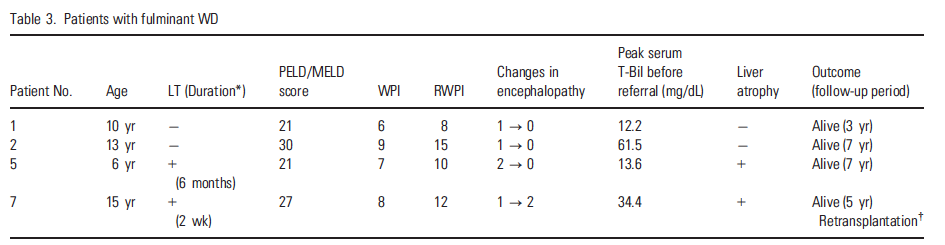 “Type a quote here.”
Some of the patients with fulminant WD have possibility to avoid LT
ILBS data
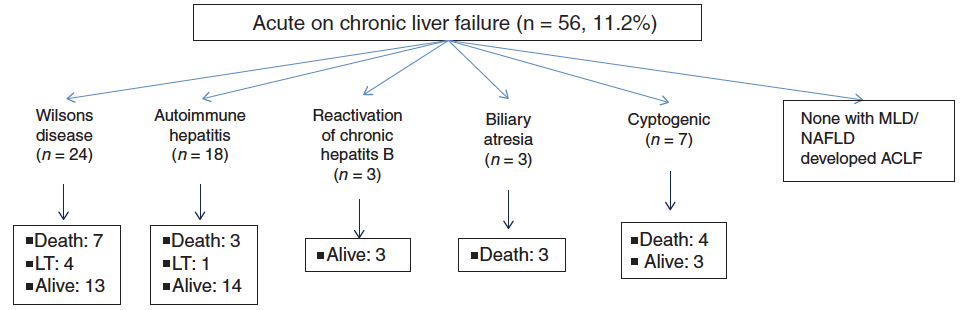 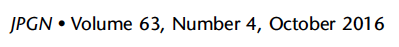 Outcome
82 WD….73 patients: 39 DCLD + 34 ACLF
N = 34
Death: 14 (41.1%)
LT: 4 (11.8%)
Survival with native liver: 16 (47.1%)

23 had NWI ≥ 11…….8 SNL
10 had NWI 6 - 10…3 poor outcome

HE grade 3/4     19….2 SNL
No to grade 2 HE 15….1 poor outcome

Bili >17.5  13/34, 2 SNL
Management of FWD

Supportive management for stabilising the patient
Chelating agents
Low Cu Diet
Rapid removal of free Cu: MARS/TPE
LT Option
Normally 90–95% of Cu bound to ceruloplasmin
Excess Cu binds to albumin
TPE efficiently removes both ceruloplasmin-bound and albumin-bound copper. 
FFP used helpful in treating the coagulopathy 
TPE is more readily available
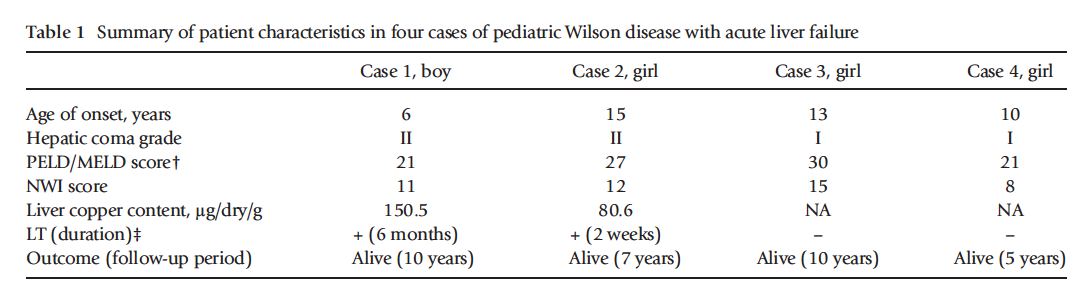 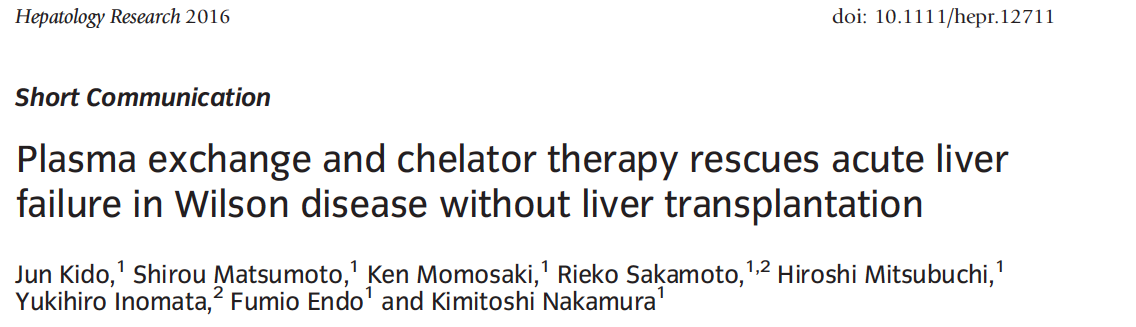 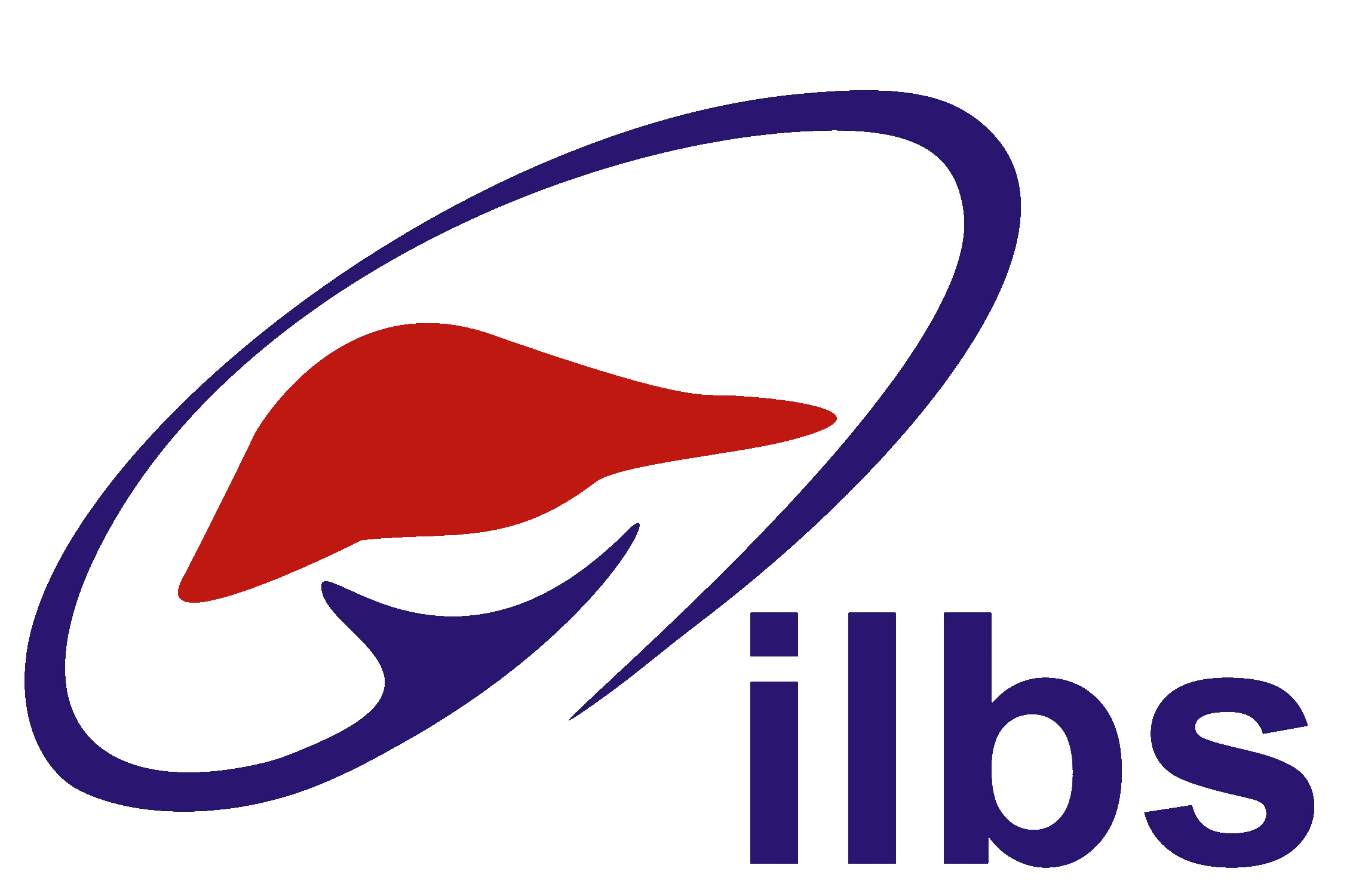 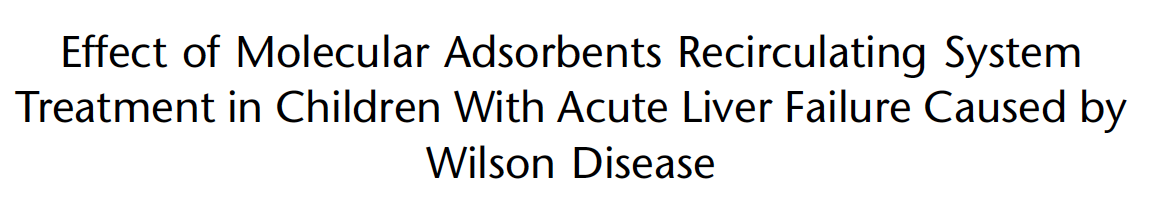 MARS removed copper without detoxifying albumin dialysate from copper. 
cationic resin to allow the regeneration of albumin dialysate

Improve the renal function 

Clinical improvement in HE and decrease in ammonia level

Remove significant bilirubin 

Stabilise patients until a liver transplant was available.
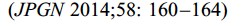 Total 52 sessions HVPE
24 patients
HVPE volume: 2 times the plasma volume

Complications:
Nil
Survival at Day 7 :  
          n=6
 Survival at Day 30: 
        n=3
 Median no of days 
   with native liver : 
     16 (3-56)
ALF- 11 (HAV, HEV) 
AIH- 3
HLH-2
Wilson Ds- 8 patients (M:F= 5 :3)
19 sessions HVPE
NWI >=11
Diagnosis
Ceruloplasmin :  8 (3 – 12)
 KF ring              : All
U.Cu >100mcg/d: All
Hemolysis: 7 patients
Median Age: 85 mo (74 –148)
Outcomes
Median Improvement
Median Improvement
PELD - Pre HVPE  31- 48           
            Post HVPE 17-34

NWI    Pre HVPE  15-18
          Post HVPE 6-13
J Hepatol. 2014 Mar;60(3):579-89. Long term results of liver transplantation for Wilson's disease: experience in France.
Transplant Proc. 2012 Mar;44(2):478-80.
Liver transplantation for Wilson's disease in pediatric patients: decision making and timing.
Transplantation. 2009 Jan 27;87(2):261-7. Long-term outcomes for 32 cases of Wilson's disease after living-donor liver transplantation.
Conclusions

FWD/Wilsonian Crisis/ACLF/ALF high mortality almost upto 50% especially those HE grade 3 and 4

Diagnosis of this syndrome is better with conventional diagnostic criteria: Ratios limited value in children

NWI as a prognostic marker could have doubtful efficacy…..New prognostic model with HE grade 3/4

MARS and TPE are newer modalities of bridging therapy to LT

TPE/ MARS in a percentage (albiet very small) of cases may help in avoiding LT
 
Graft and Recipient survival after LT is good.
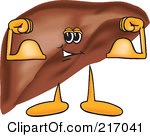 THANK YOU
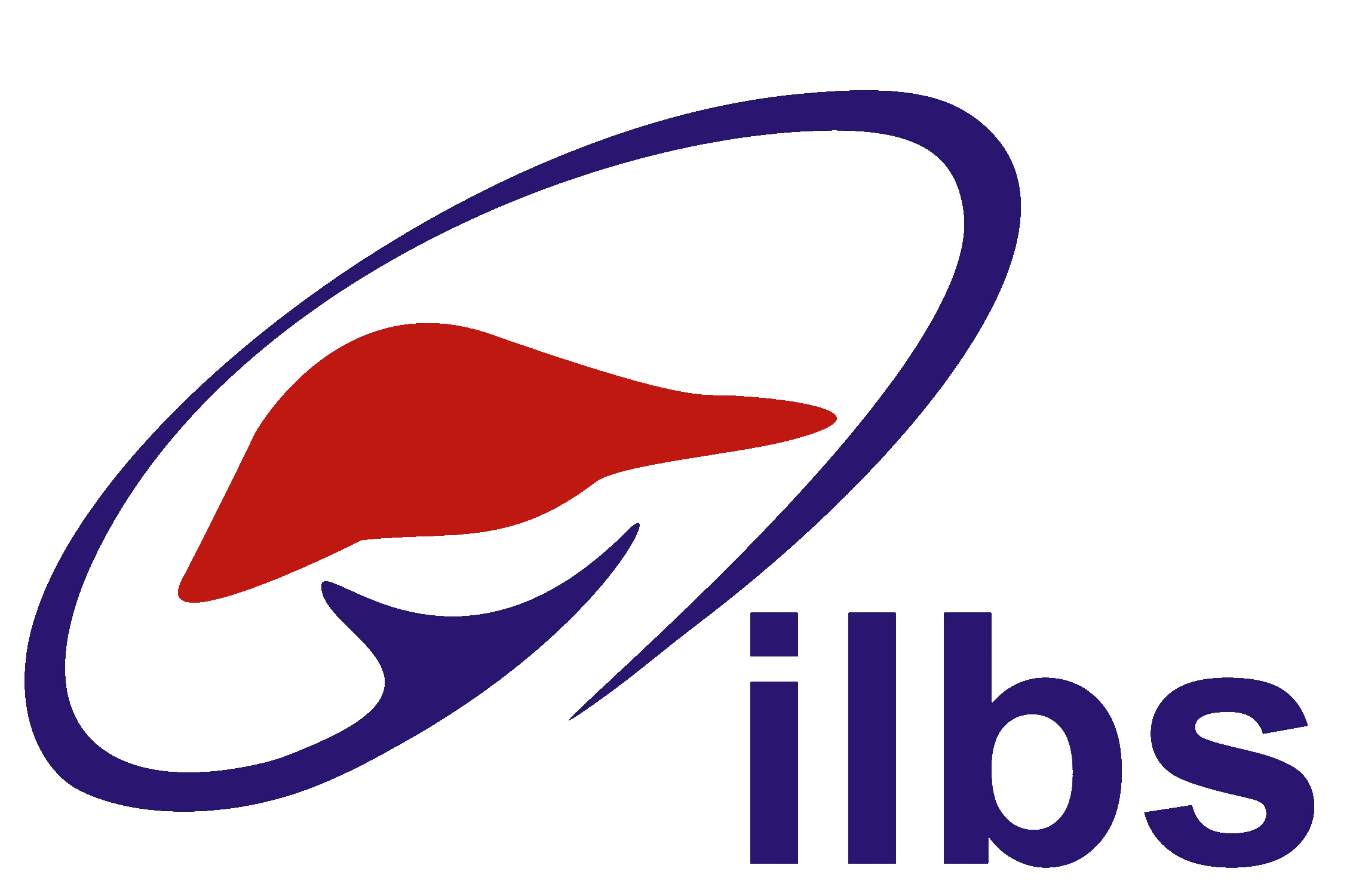 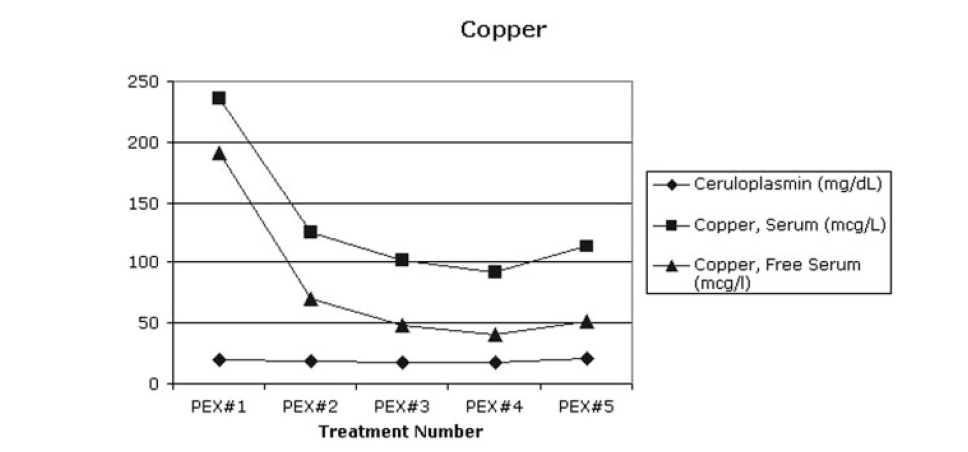 “Type a quote here.”
–Johnny Appleseed
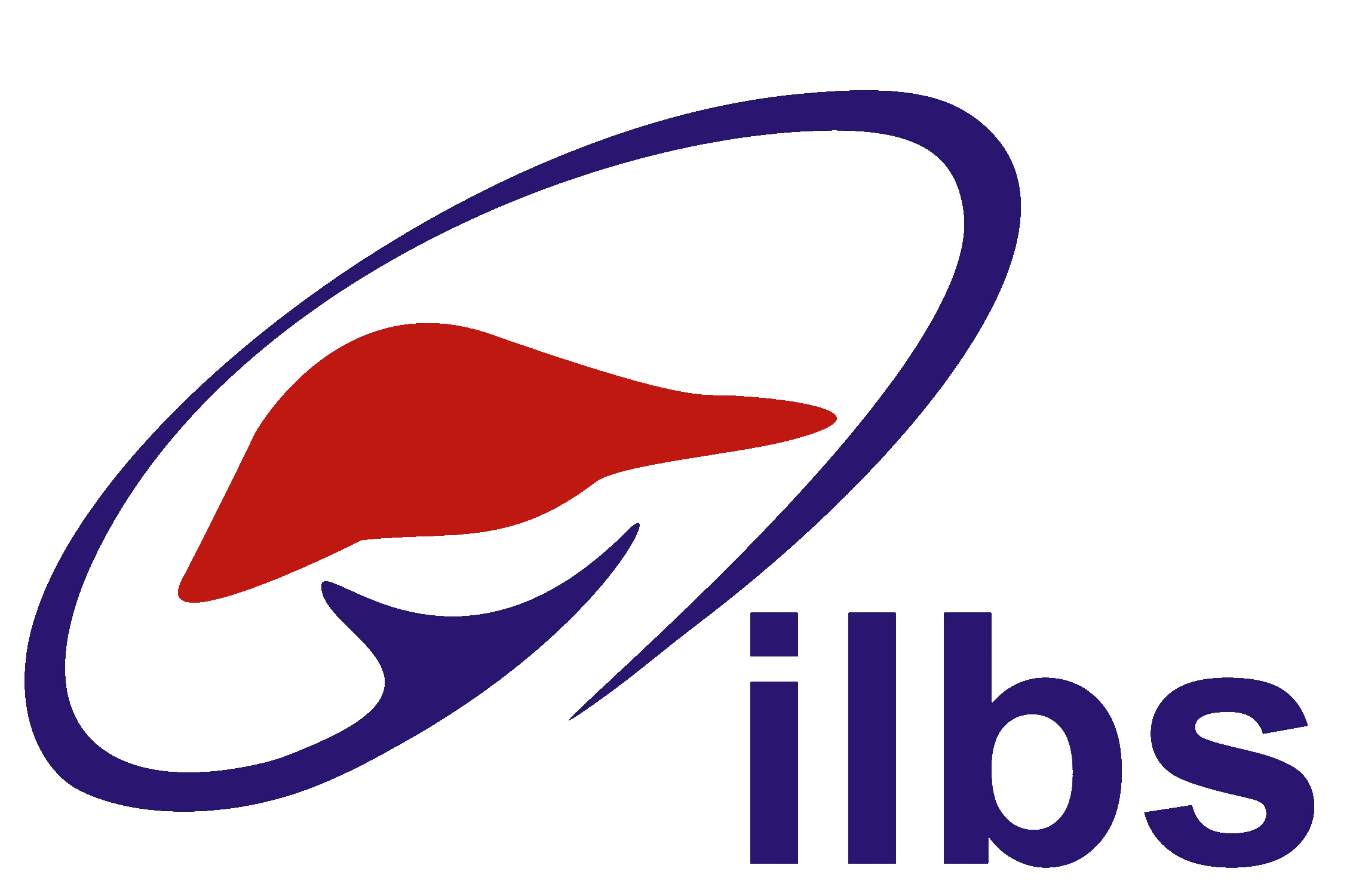 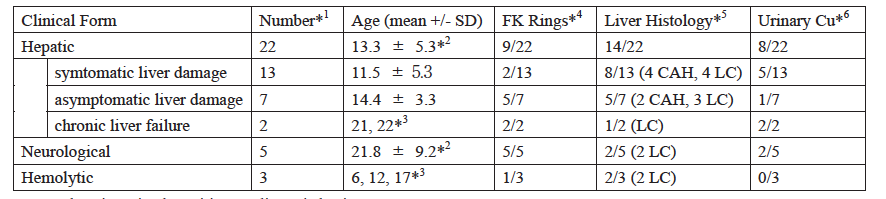 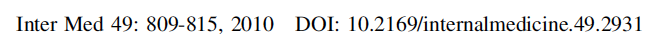 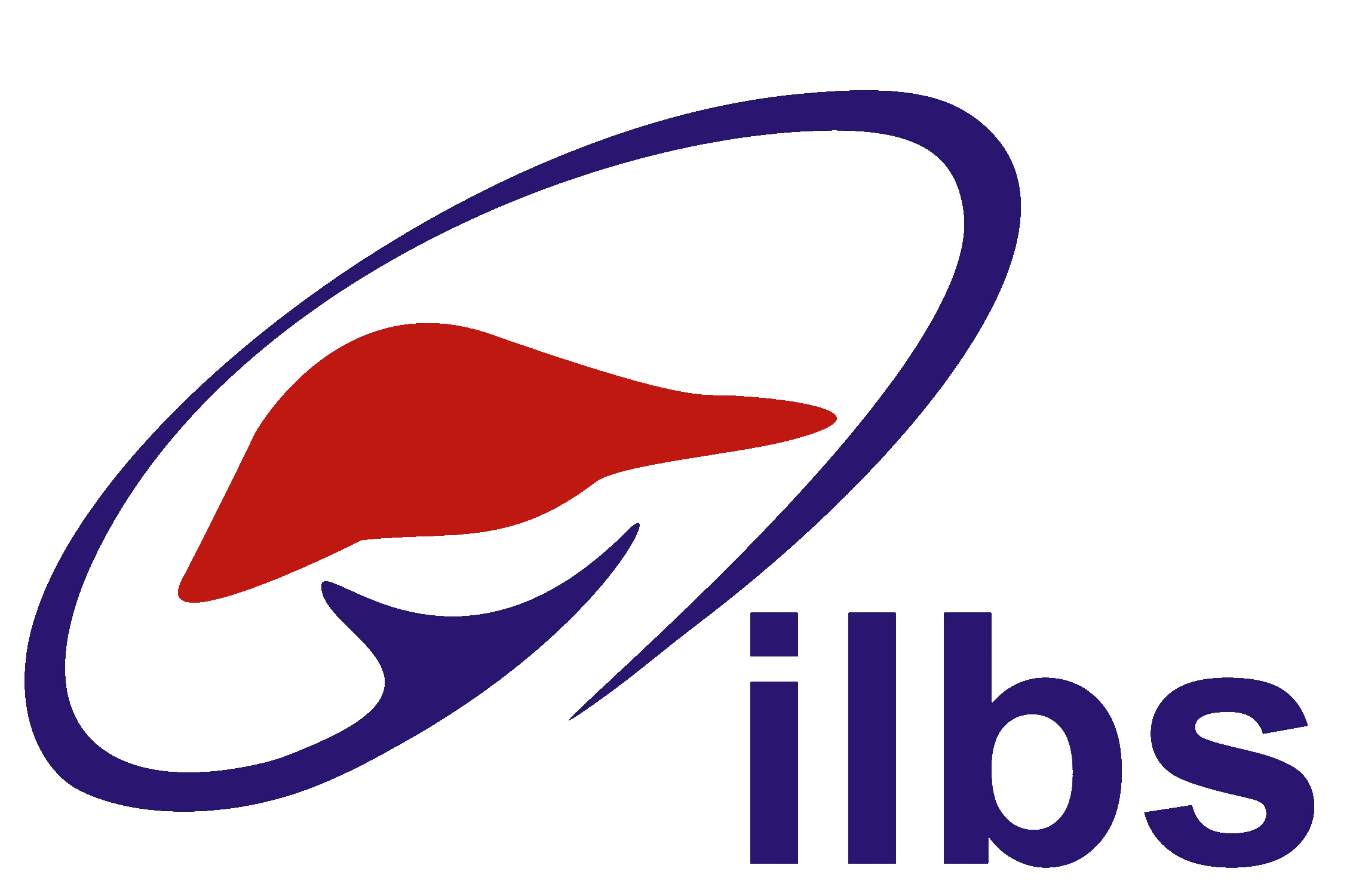 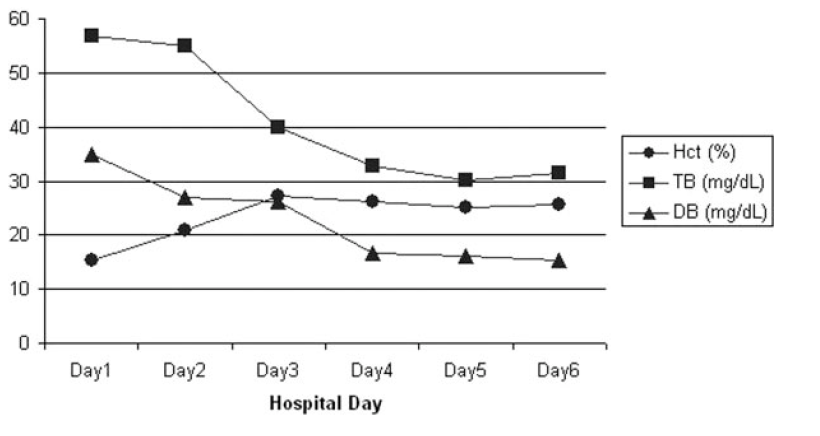 “Type a quote here.”
–Johnny Appleseed
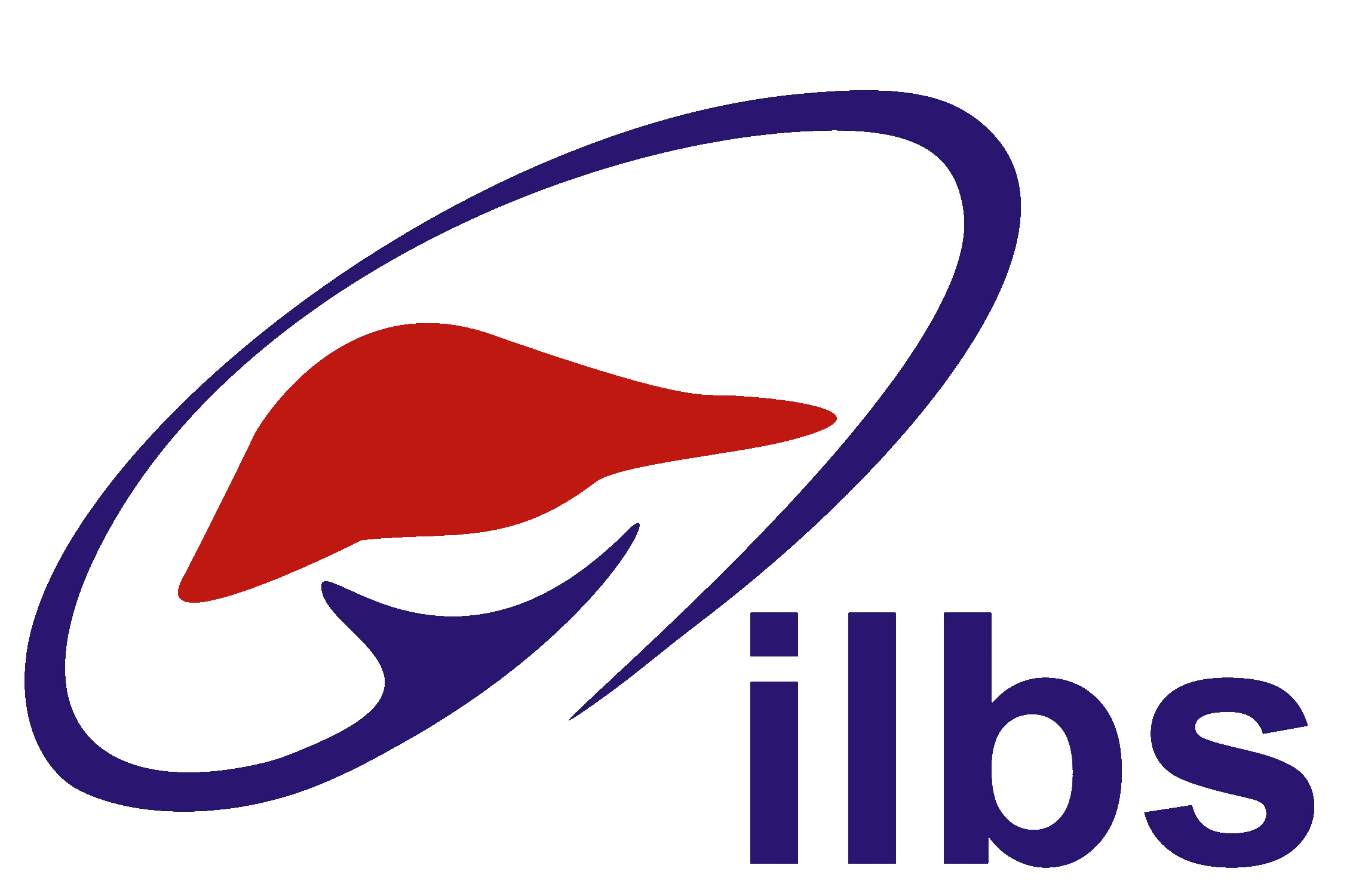 HVPE in children - ILBS
Children  >10 kg with ALF Static or Worsening INR / HE

                        INR > 4 
                        or INR >3 with HE
			with constraints for Liver transplantation
Blood is dialysed against a human serum albumin (HSA) dialysate solution that allows blood detoxification of both water-soluble and protein-bound toxins, by means of the presence of albumin in the dialysate (albumin dialysis). The albumin dialysate is then regenerated in a close loop in the MARS circuit